«Первое мая» Первомай – это праздничный день
1 Мая мы отмечаем в России Праздник весны и труда, День труда, День весны. Именуемый как День международной солидарности трудящихся, Первомай празднуется в ста сорока двух странах мира.
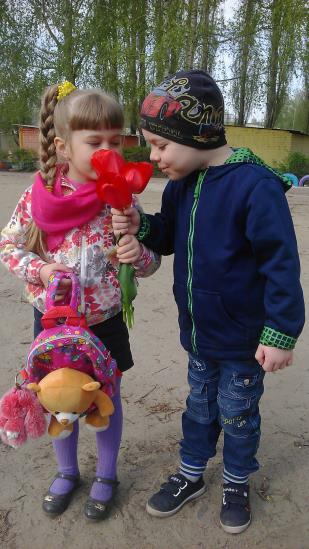 Цель :
продолжить знакомить ребят с праздниками, которые отмечают в нашей стране;
подробно остановиться на празднике 1 Мая (рассказать историю возникновения праздника, его значение);
воспитать чувство интереса к истории, чувство патриотизма, подтолкнуть детей к поиску.
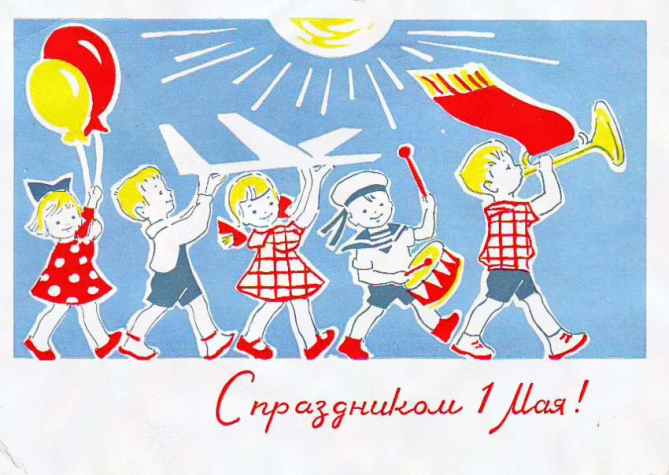 Весна, сирень и птичек трель.
Вот он праздник важный.
Друзья, пришел к нам Первомай.
Кто с нами — тот отважный.
В ряды трудяг скорей вступай
И празднуй с нами Первомай.
Чтобы страна, чтобы семья,
Гордились тружеником славным.
Не забывай, всегда встречай —
Мир! Труд! Май!
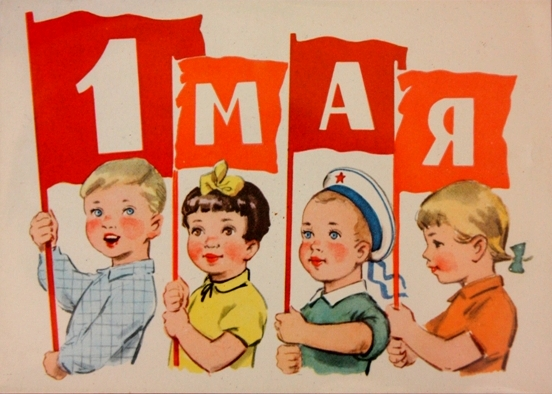 «Стихотворение про 1 Мая»
Автор: Сергей Михалков
Я встал сегодня раньше всех
На целых полчаса
И под окном услышал смех
И чьи-то голоса.
Я подбежал скорей к окну,
Я у окна стою,
Смотрю на улицу свою
Никак не узнаю!
Идёт народ по мостовой,
Где раньше шёл трамвай,
Несёт щиты над головой,
Над каждым слово «МАЙ»…
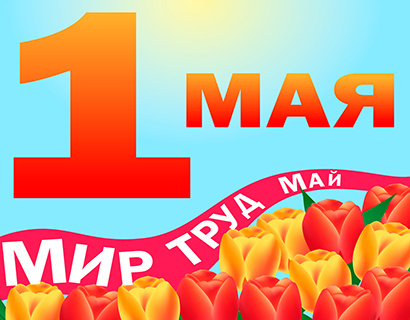 День труда, яркий весенний праздник, когда организуются народные гуляния, выступления артистов, ярмарки, мирные шествия и множество увеселительных мероприятий.
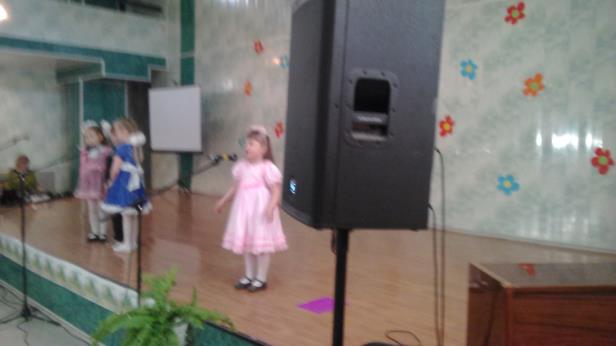 Да, май последний месяц весны, красивый, цветущий. В мае полностью оживает природа, оживает земля. Все труженики земли стараются успеть с весенними работами. Вот почему этот праздник называют Праздником весны и труда. Это как гимн красоте и народу.»
Да здравствует Первое мая!
Да здравствуют труд и весна!
Пусть мир торжествует на свет
И дружат народы земли,
И так же на солнышке дети
Пускают весной корабли!»
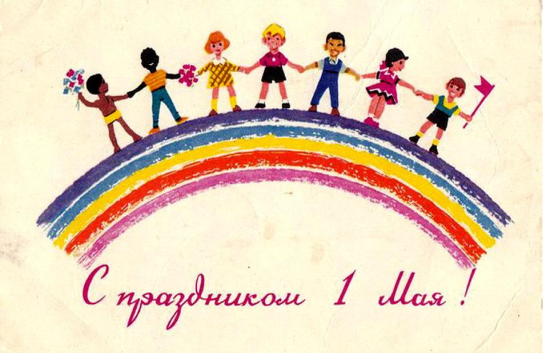 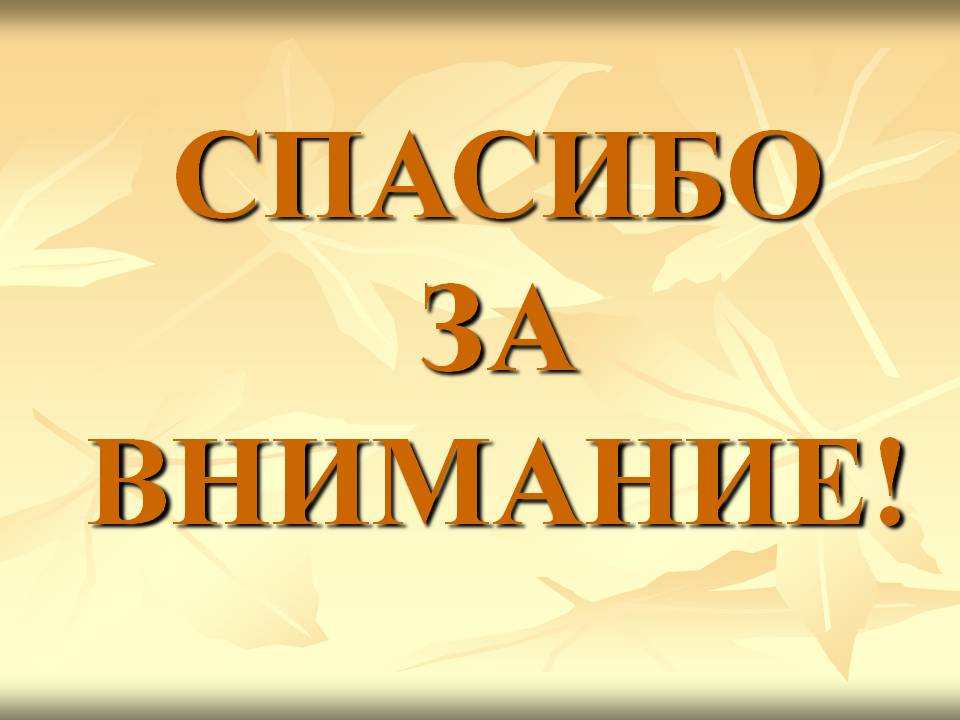